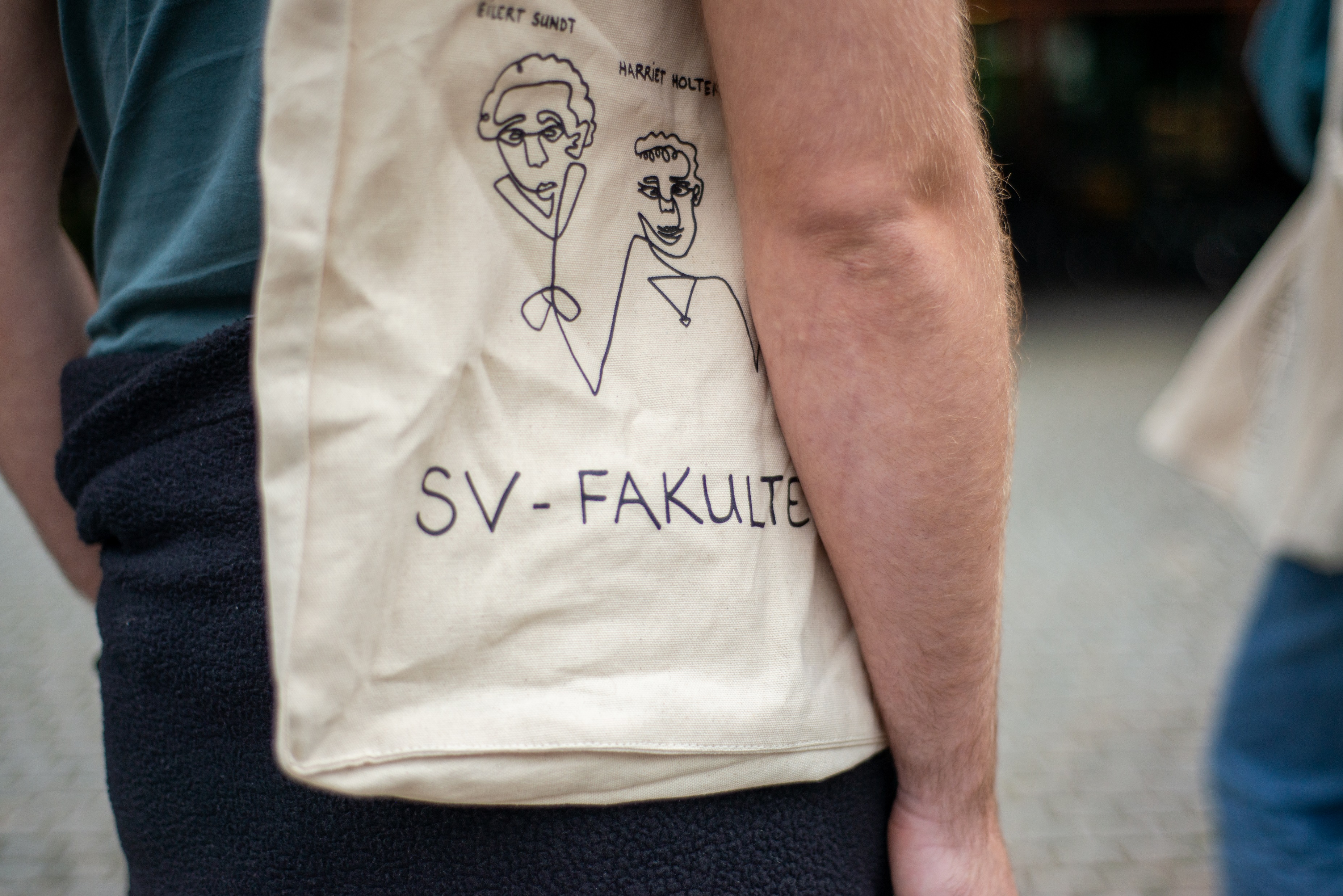 Det samfunnsvitenskapelige fakultet
Foto: Erik Engblad/UiO
Foto: Jarli & Jordan
UiO - Norges eldste institusjon for forskning og høyere utdanning
Utdanning, forskning, formidling og innovasjon
siden 1811
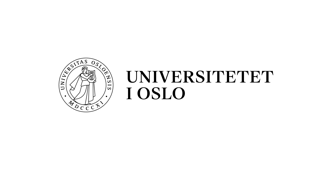 Det samfunnsvitenskapelige fakultet
Foto: Maylinn Hovengen Byrknes
[Speaker Notes: UiOs historie: https://www.uio.no/om/tall-og-fakta/historie/]
Universitetet i Oslo i dag
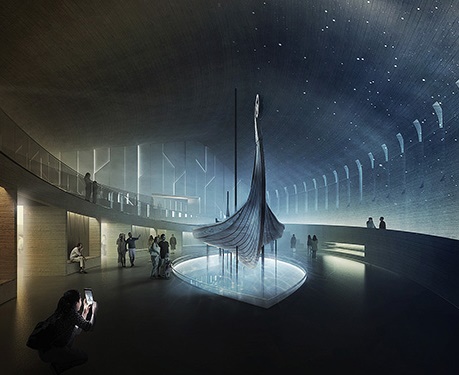 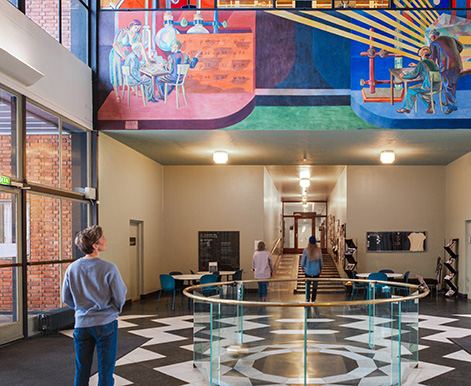 Verdens 67. beste forskningsuniversitet (Shanghai Ranking)

5 nobelprisvinnere
8 fakulteter

2 museer
Foto: AART Architects
Foto: Jarli & Jordan
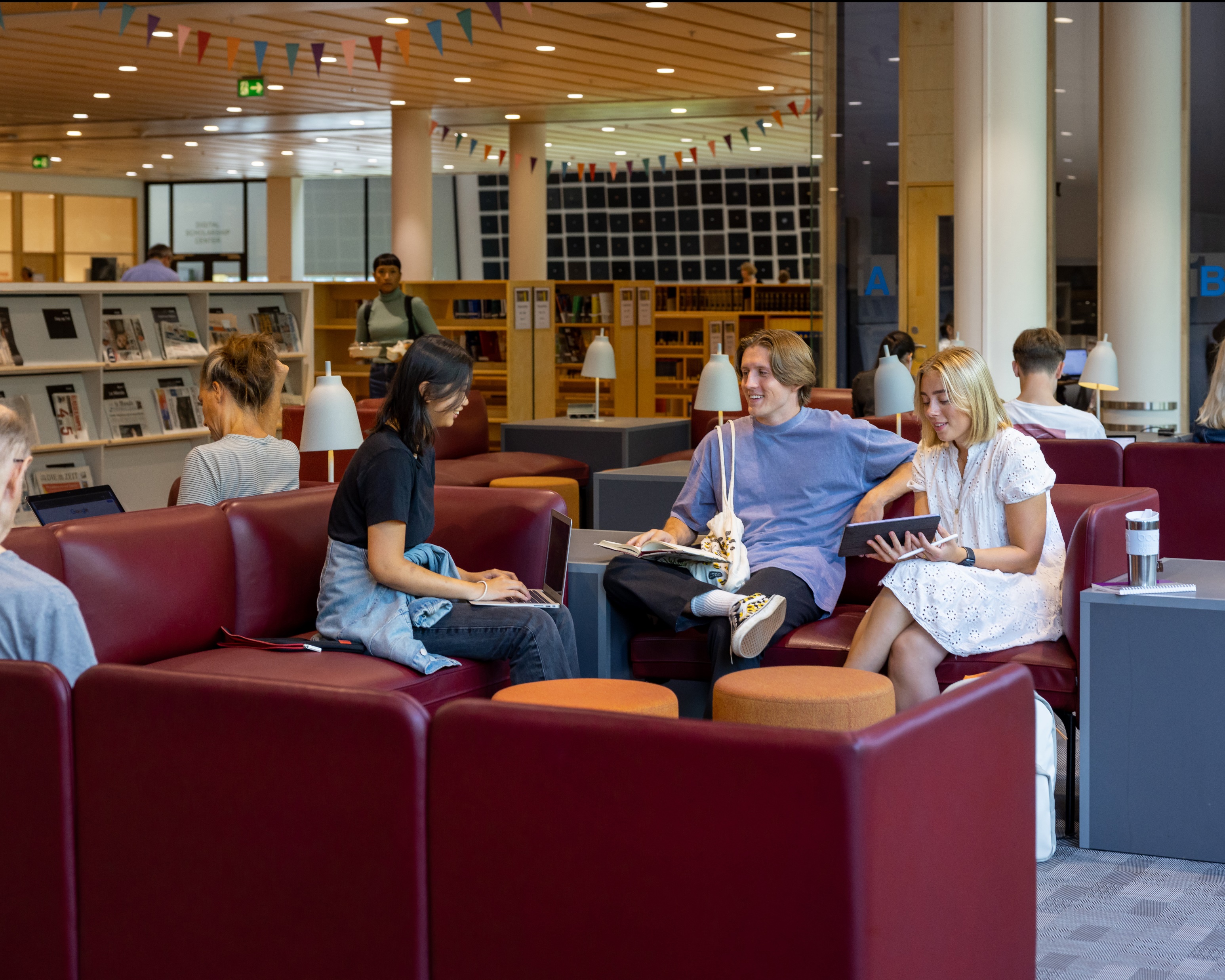 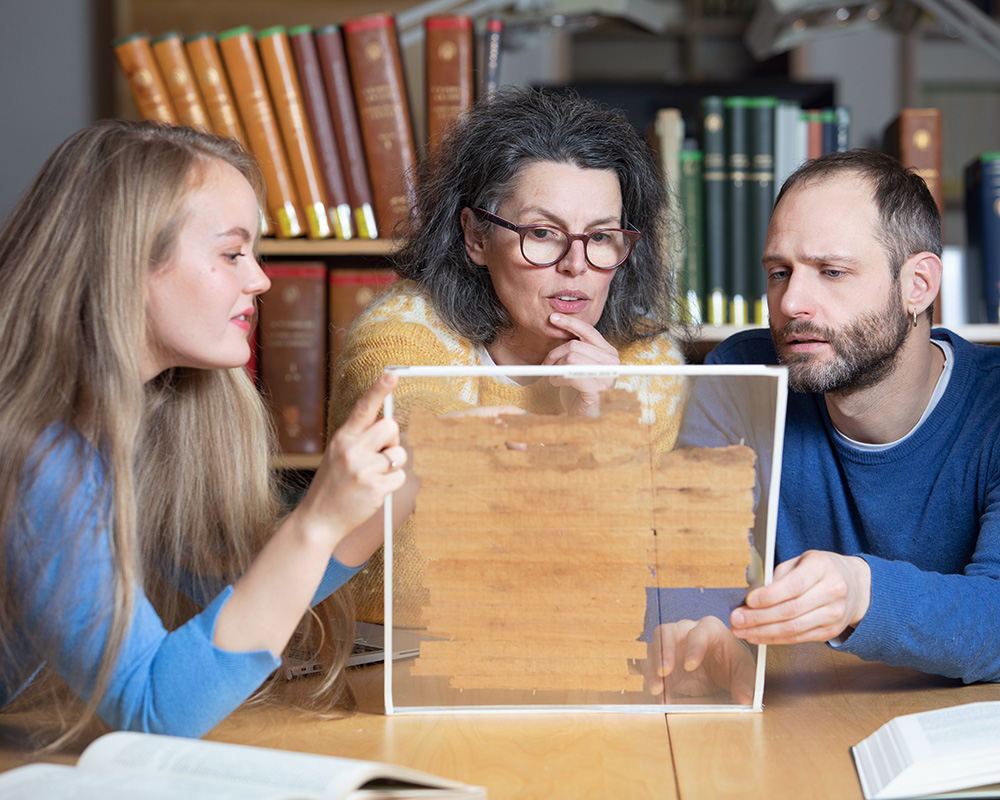 240 studieprogram

30 fremragende sentre

92 ERC-prosjekter
7 000 ansatte

26 070 studenter
Foto: Jarli & Jordan
Foto: Jarli & Jordan
Det samfunnsvitenskapelige fakultet
Side 3
[Speaker Notes: UiO er med i totalt 30 fremragende sentre: Sentre for fremragende forskning, sentre for fremragende utdanning, sentre for fremragende forskningsdrevet innovasjon, forskningssentre for miljøvennlig energi. 
UiO er prosjekteier/vertsinstitusjon for 16 fremragende sentre. 
50 aktive ERC-prosjekter per 31.12.2022. Totalt har UiO fått tildelt 92 ERC-prosjekter.
Nobelprisvinnere: https://www.uio.no/om/tall-og-fakta/nobelpriser/]
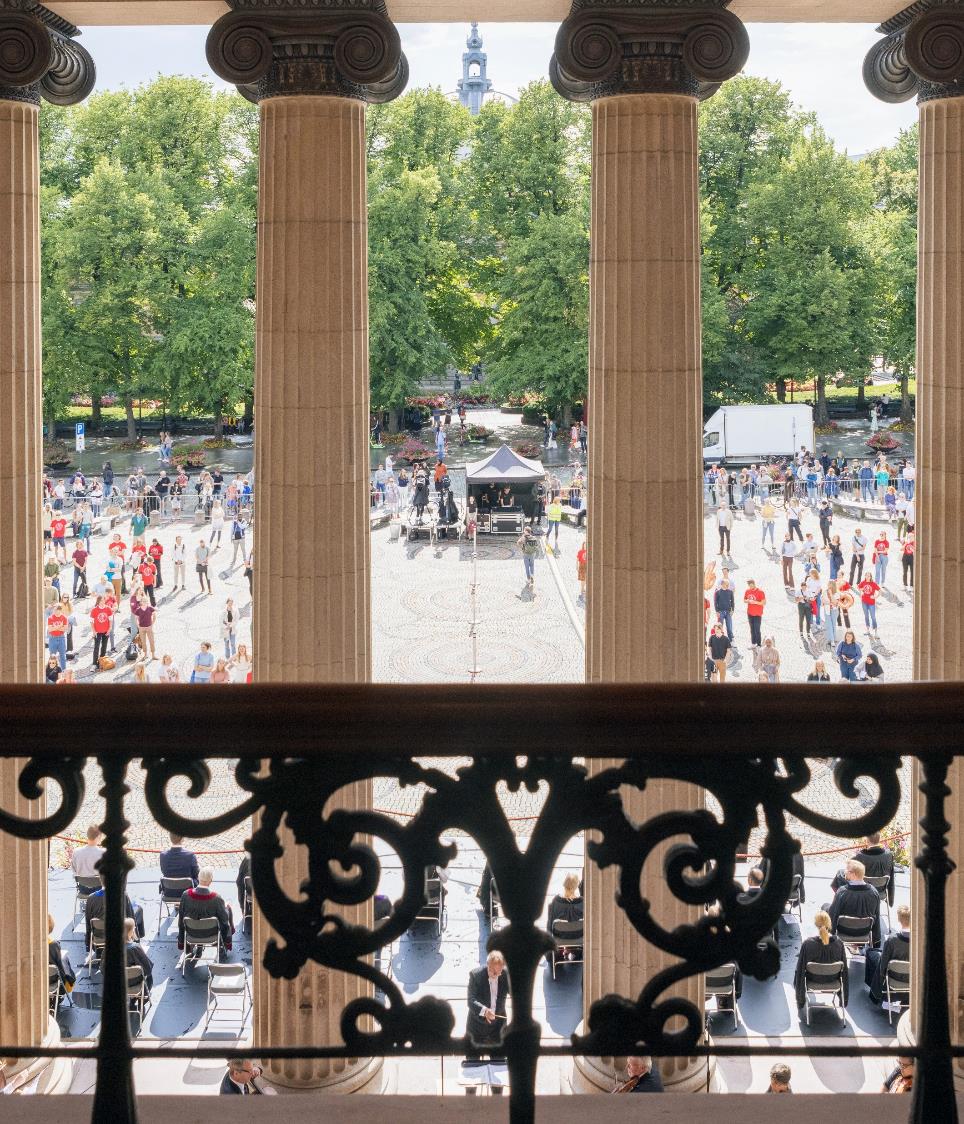 Strategi 2030
Universitets ambisjoner:
Fremragende forskning
Utdanning med fremragende kvalitet og med relevans for de store samfunnsutfordringene
Vår kunnskap skal tas i bruk
Likestilling og mangfold blant ansatte og studenter
Det samfunnsvitenskapelige fakultet
Universitetet i Oslo
15.04.2024
Side 4
Foto: Jarli & Jordan
[Speaker Notes: Strategi 2030: https://www.uio.no/om/strategi/strategi-2030/]
Det samfunnsvitenskapelige fakultet – tall og fakta
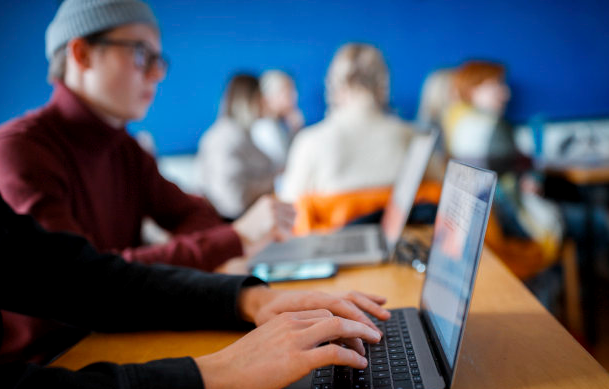 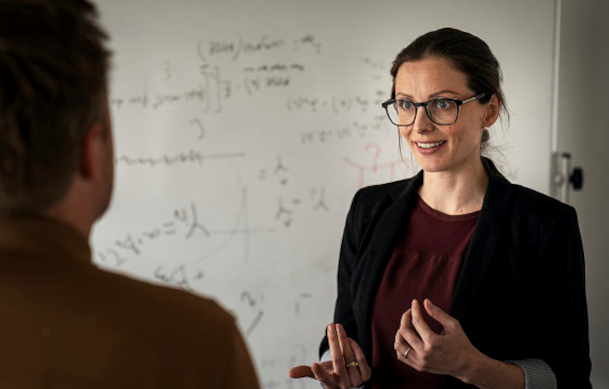 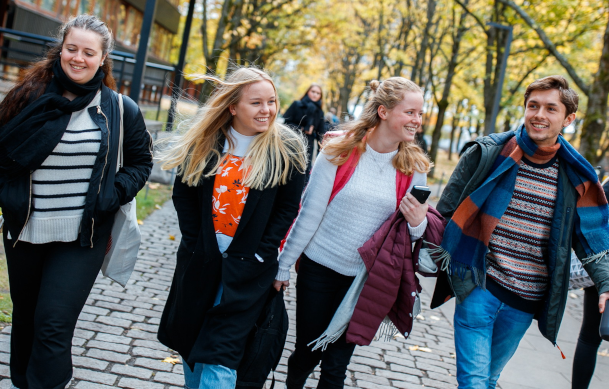 Foto: Jarli & Jordan
Foto: Jarli & Jordan
Foto: Jarli & Jordan
Foto:Audum Braastad/NTB
Foto: Getty stock image
Foto: Jarli & Jordan
Studier
1 profesjonsstudium 
12 masterprogram
11 bachelorprogram
4 årsenheter
Studenter
4840 studenter
330 ph.d. kandidater
Årsverk
Vitenskapelig ansatte: 510 
Teknisk-administrativt ansatte: 165
Det samfunnsvitenskapelige fakultet
Side 5
Dekanatet ved Det samfunnsvitenskapelige fakultet
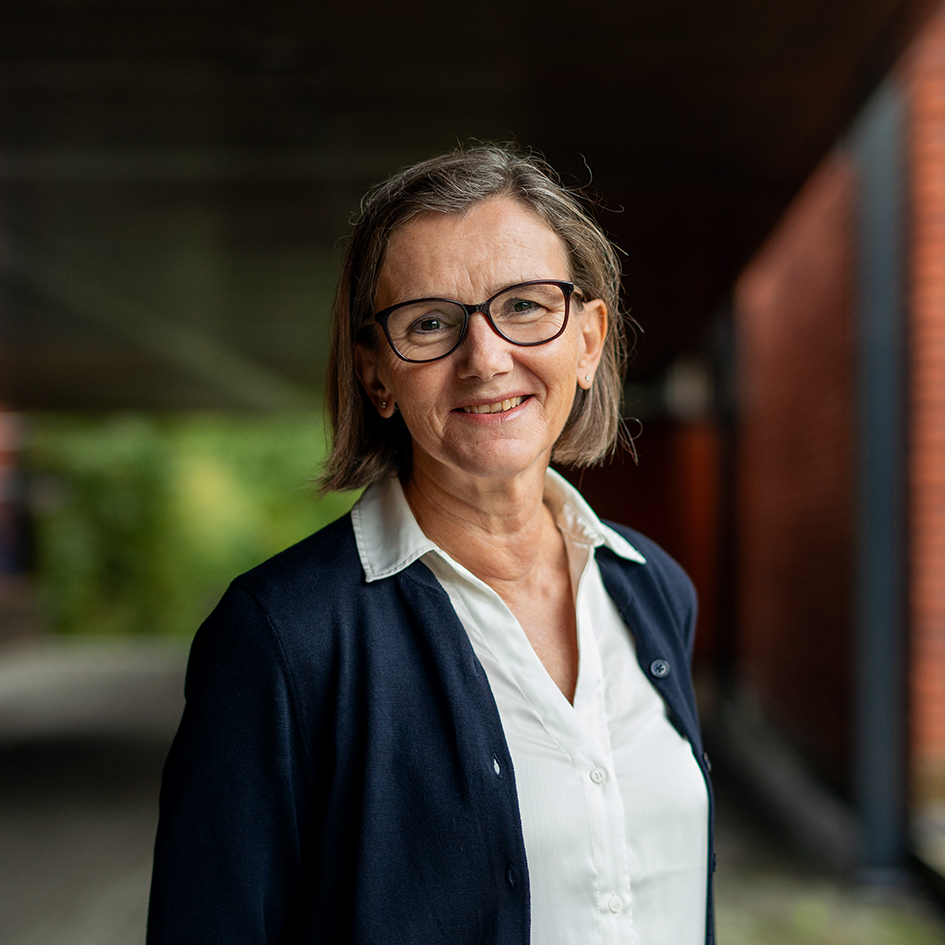 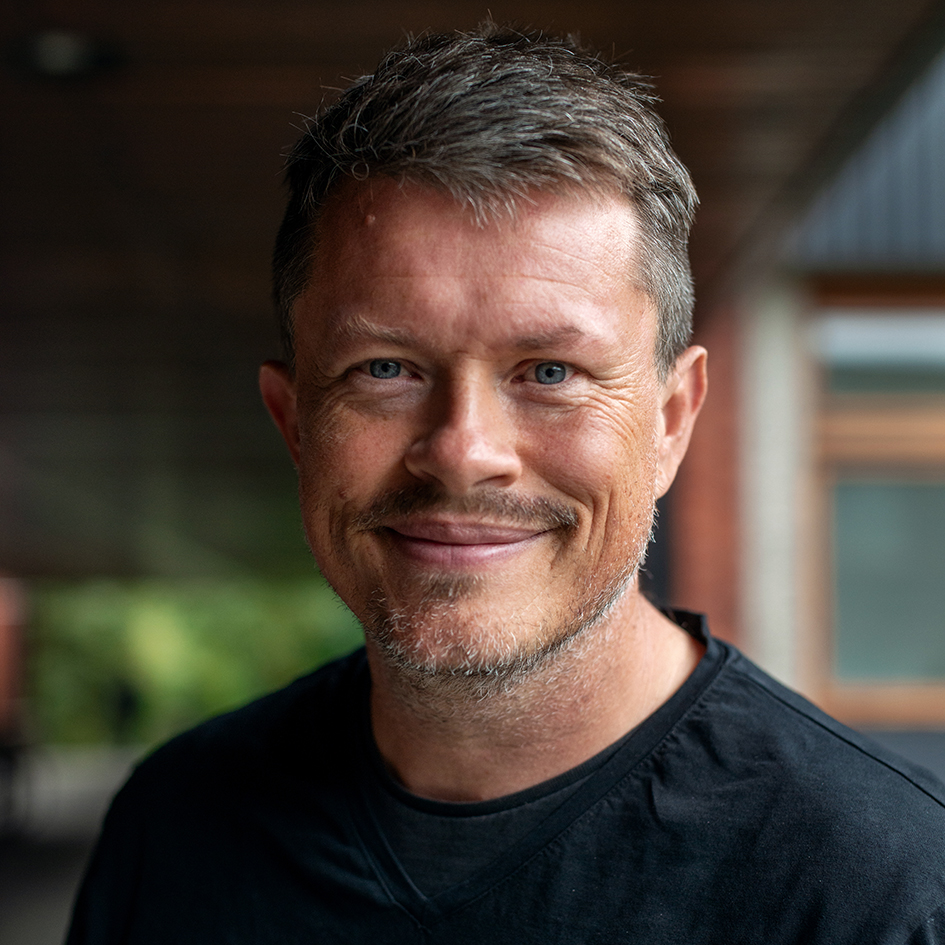 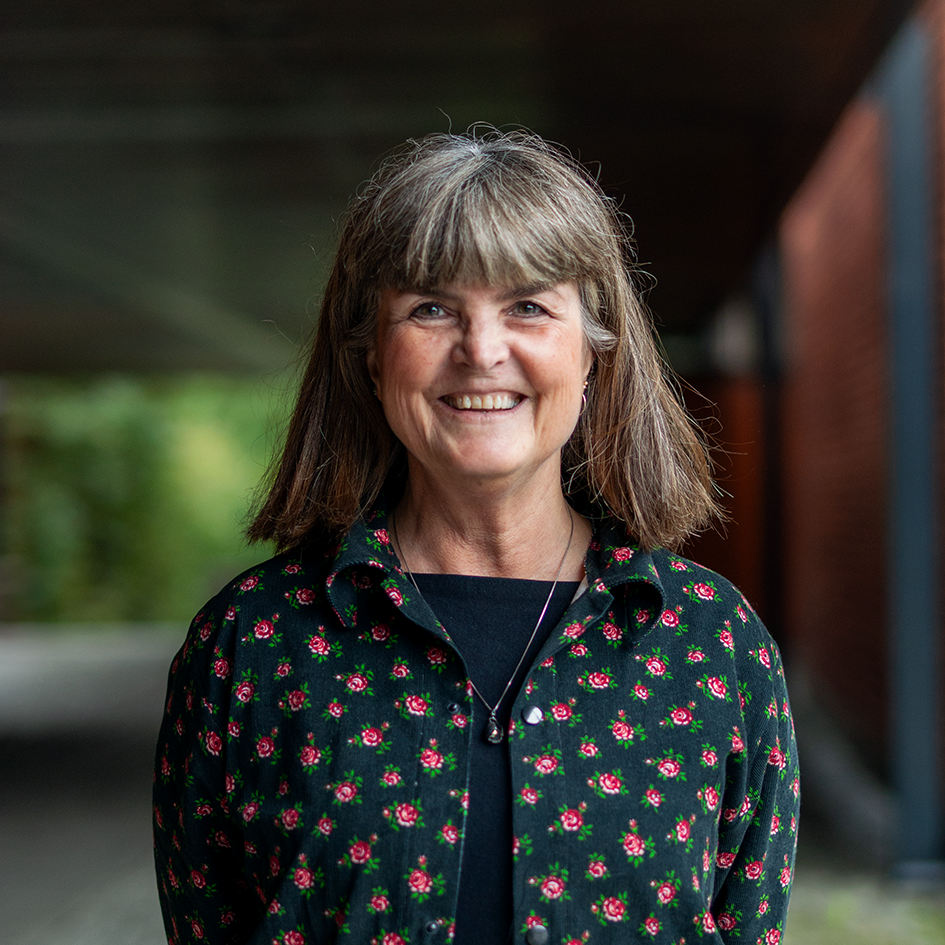 Foto: Nicholas Doherty/Unsplash
Foto: Jarli & Jordan
Foto: UiO
Foto: UiO
Foto: UiO
Dekan
Anne Julie Semb
Forskningsdekan 
Lars Tjelta Westlye
Studiedekan 
Tora Skodvin
Det samfunnsvitenskapelige fakultet
Side 6
Organisasjonskart
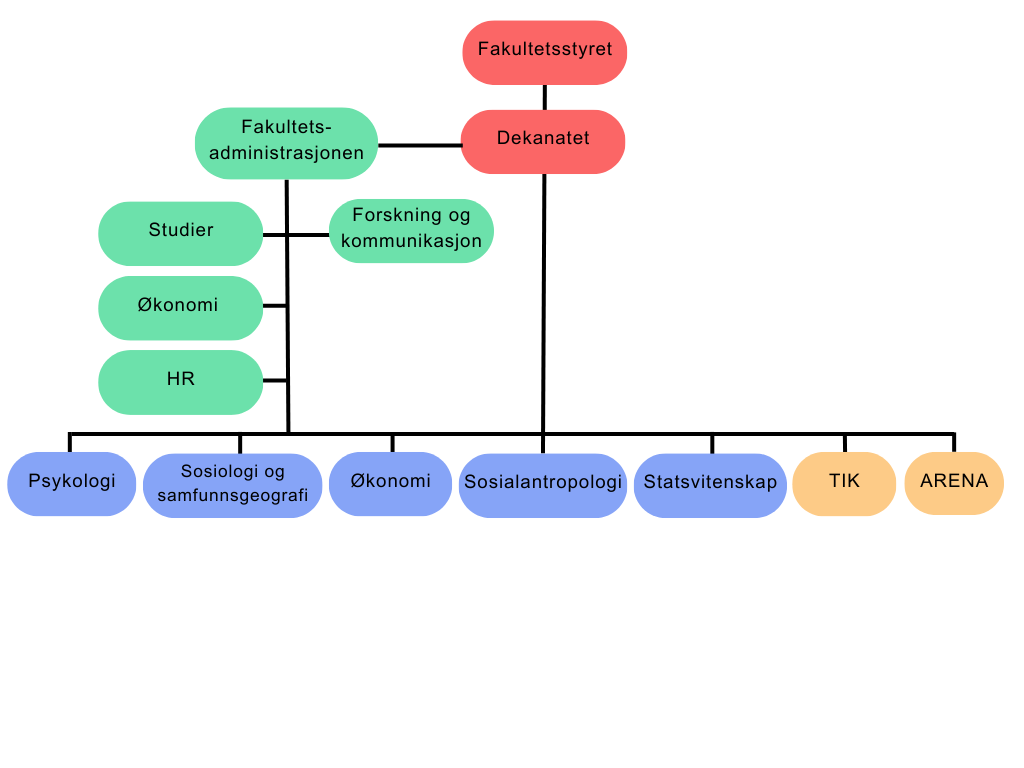 Det samfunnsvitenskapelige fakultet
15.04.2024
15.04.2024
Side 7
XStudier ved SV-fakultetetX
Foto: UiO
Bachelorprogram
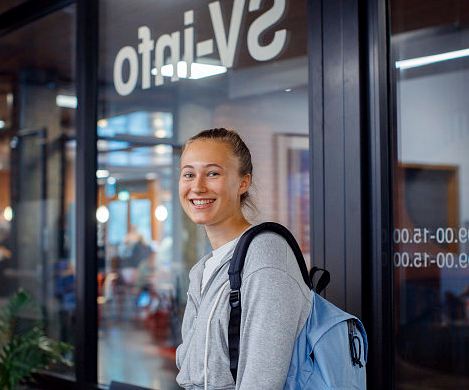 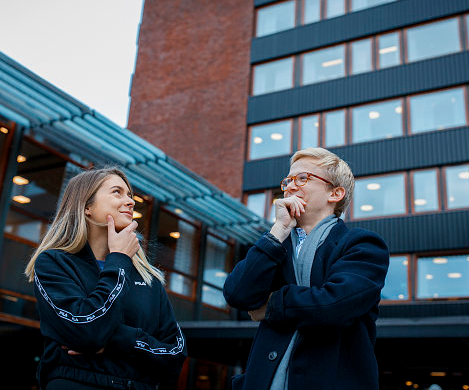 Internasjonale studier
Kultur og kommunikasjon
Samfunnsøkonomi
Statsvitenskap
Økonomi og datavitenskap
Foto: Jarli & Jordan
Foto: Jarli & Jordan
Foto: Jarli & Jordan
Foto: Jarli & Jordan
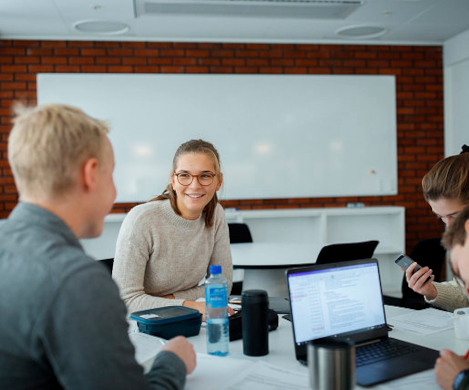 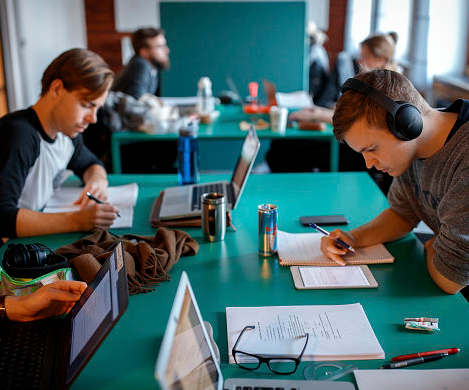 Sosiologi
Psykologi
Samfunnsgeografi
Sosialantropologi
Offentlig administrasjon og ledelse
Utviklingsstudier
Foto: Jarli & Jordan
Foto: Jarli & Jordan
Foto: Jarli & Jordan
Det samfunnsvitenskapelige fakultet
Side 9
[Speaker Notes: Seks disiplinære og fire tverrfaglige programmer.]
Masterprogram
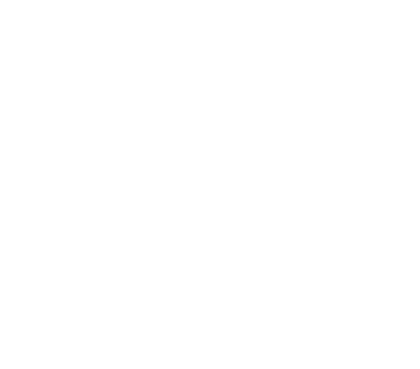 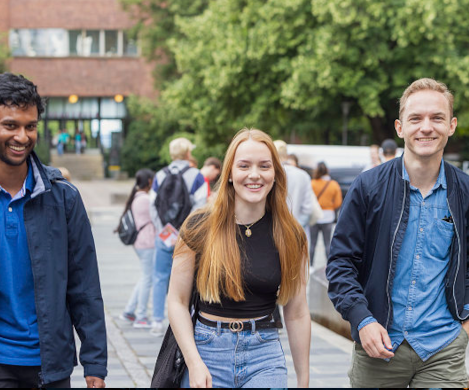 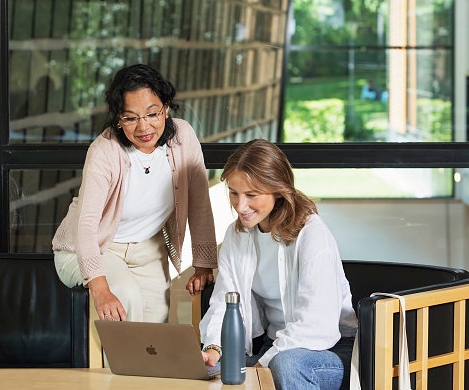 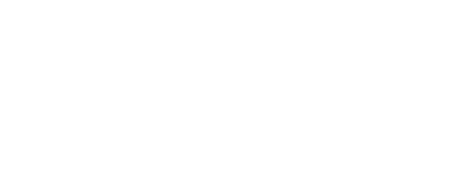 Foto: Jarli & Jordan
Foto: Jarli & Jordan
Foto: Jarli & Jordan
Foto: Jarli & Jordan
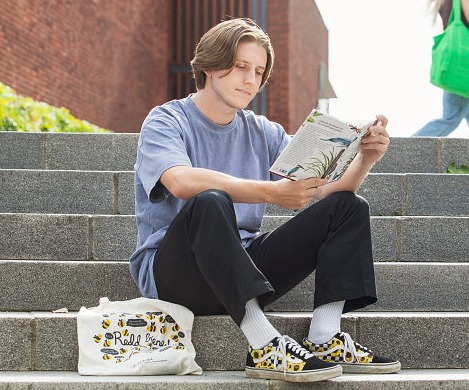 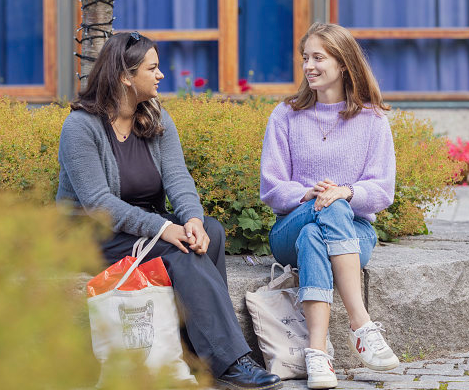 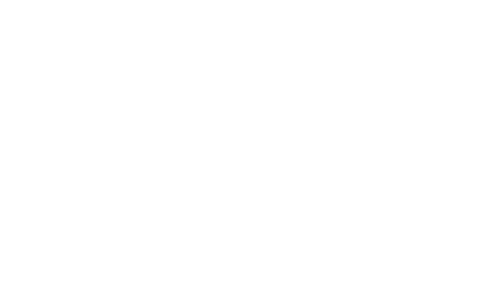 Sosiologi
Samfunnsgeografi
Sosialantropologi
Statsvitenskap
Foto: Jarli & Jordan
Foto: Jarli & Jordan
Foto: Jarli & Jordan
Det samfunnsvitenskapelige fakultet
Side 10
Profesjonsutdanninger
Psykologi
Gir studenten kompetanse til å jobbe som autorisert psykolog.
6 årig utdannelse 
360 studiepoeng

Samfunnsøkonomi
Samfunnsøkonomisk analyse
5-årig masterstudium
300 studiepoeng
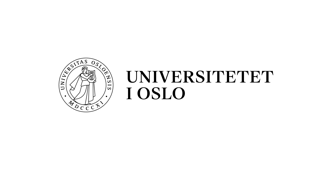 Foto: Jarli&Jordan
Foto: Maylinn Hovengen Byrknes
Tverrfaglighet og bærekraft i undervisningen
Noen eksempler
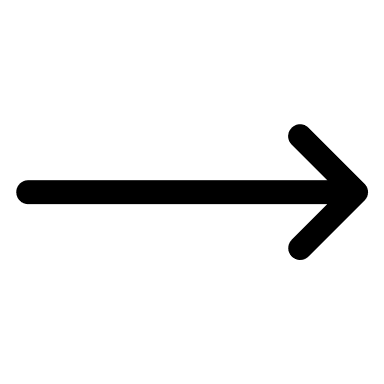 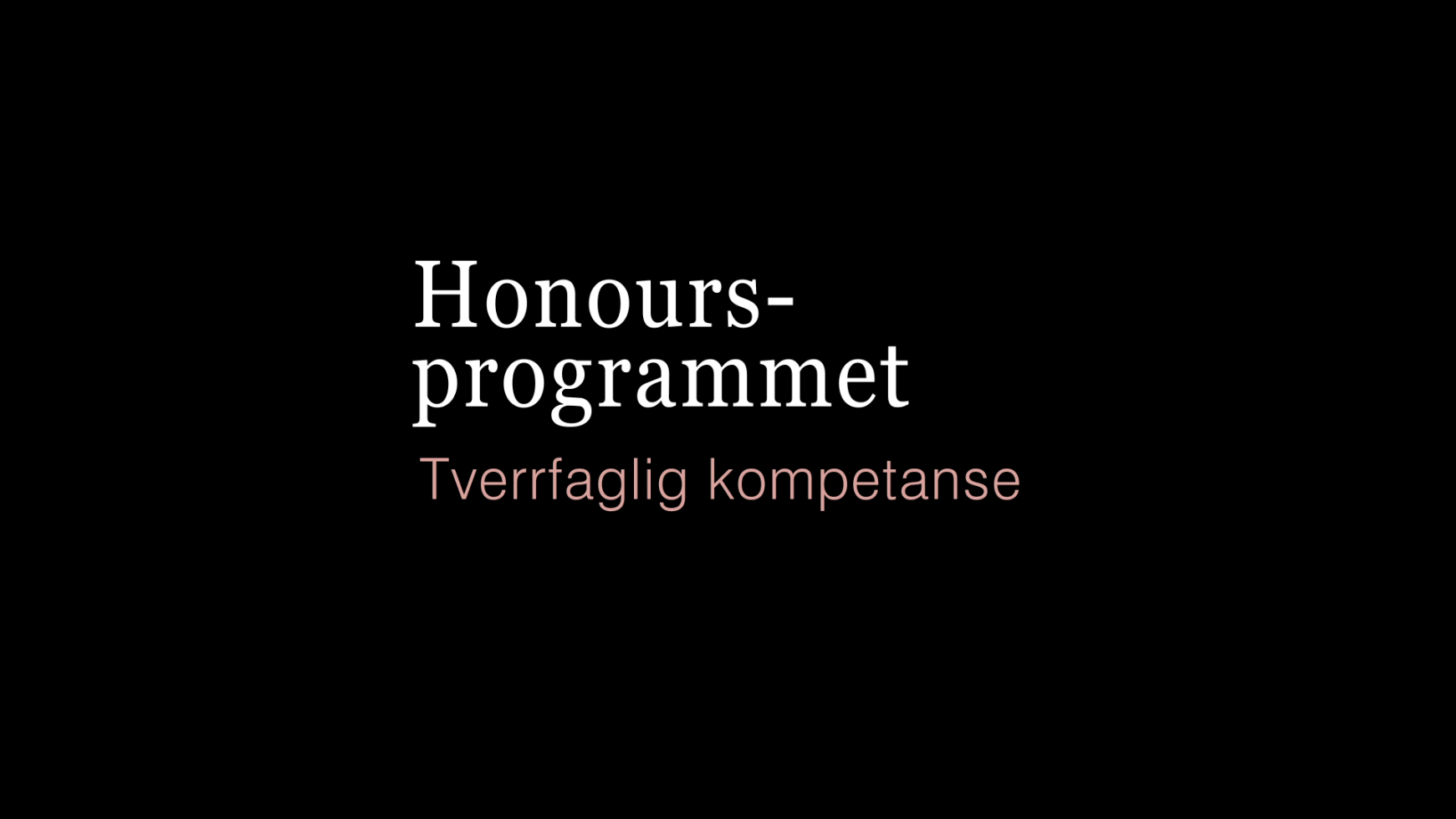 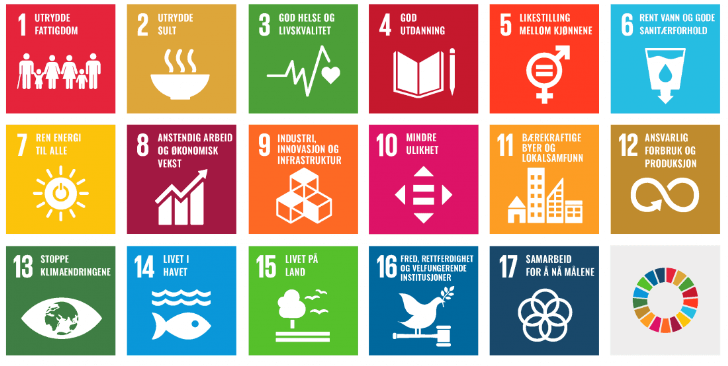 SAMKLIMA: Samfunn, klima og miljø (40-gruppe)
Det samfunnsvitenskapelige fakultet
Side 12
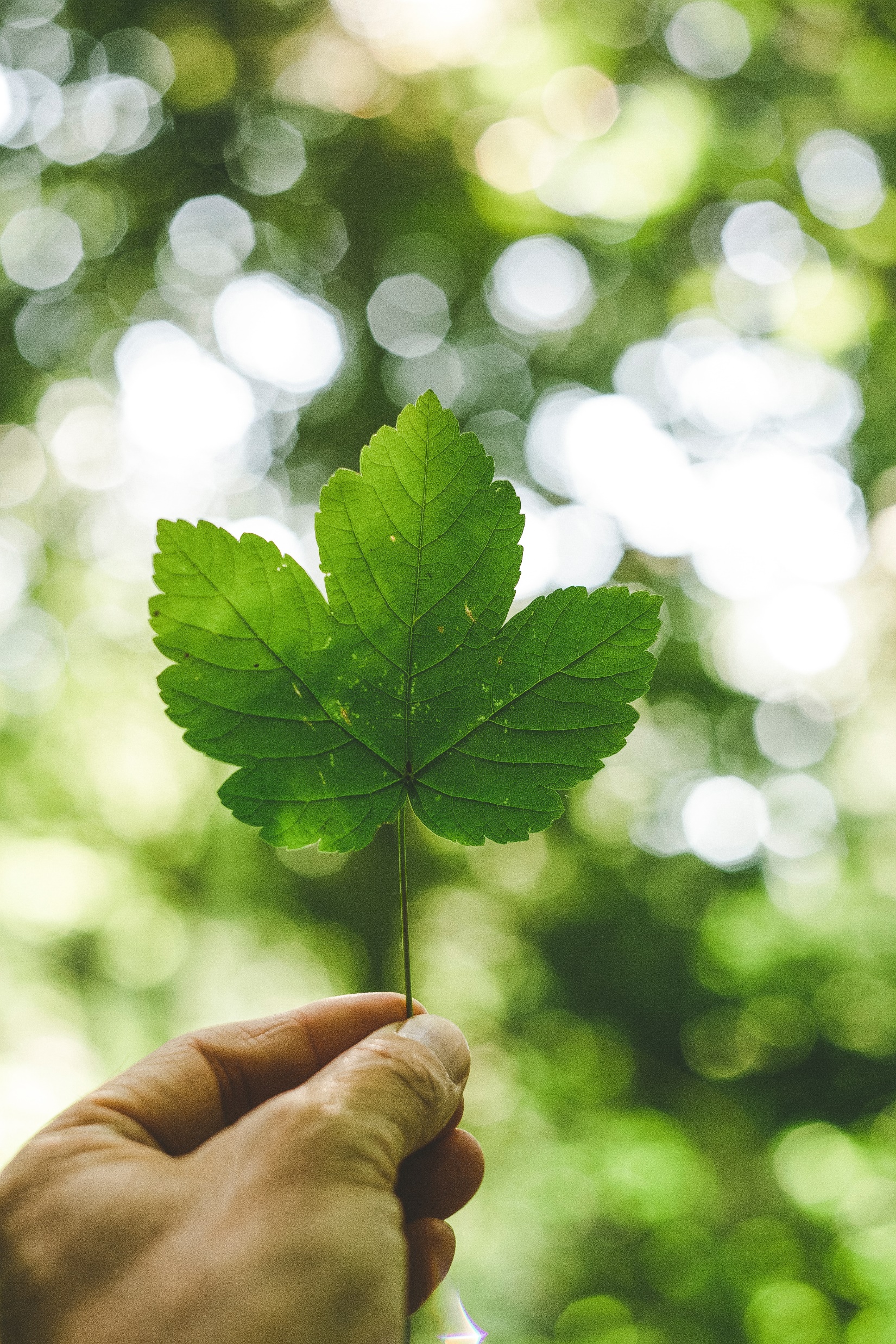 Senter for tverrfaglig utdanning: INTED
Et Senter for fremragende utdanning i samarbeid mellom: 
Det humanistiske fakultet (HF)
Det matematisk-naturvitenskapelige fakultet (MN)
Det samfunnsvitenskapelige fakultet (SV)

MÅL: Styrke tverrfaglig undervisning
Sett inn bilde her
Det samfunnsvitenskapelige fakultet
Side 13
Foto: Unsplash
Foto: Colourbox
Internasjonal utdannning
148 studentutvekslingsavtaler med høyere utdanningsinstitusjoner 

Det samfunnsvitenskapelige fakultet tilbyr 233 engelskspråklige kurs
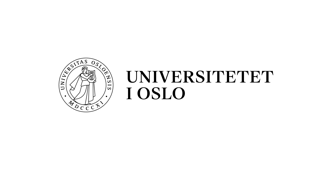 Foto: Jarli&Jordan
Foto: Maylinn Hovengen Byrknes
ARBEIDSLIVSRELEVANS
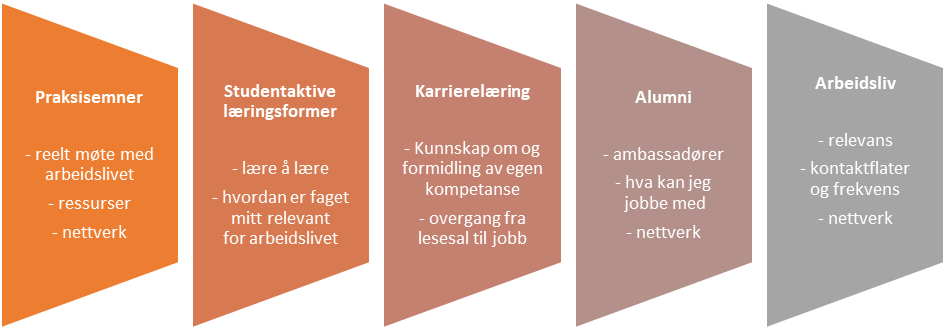 5 fokusområder som skal bidra til å styrke utdanningenes innhold og studentens læring og opplevde arbeidslivrelevans.
Foto: Jarli & Jordan
Foto:Audum Braastad/NTB
Foto: Getty stock image
Foto: Jarli & Jordan
Sikre relevansen av studentenes kompetanse etter endt utdanning for arbeidslivet.
Øke studentenes egen forståelse av og evne til å sette ord på egen kompetanse.
Sikre arbeidsgiveres forståelse av og kunnskap om studentenes kompetanse etter endt utdanning.
Det samfunnsvitenskapelige fakultet
Side 15
Referanse: Sluttrapport Samfunns- og arbeidslivsrelevante studier, 2021, SV, UIO
EILIN - Eilerts læringsnettverk
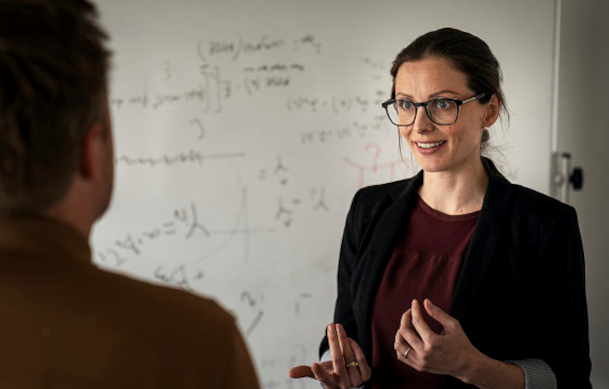 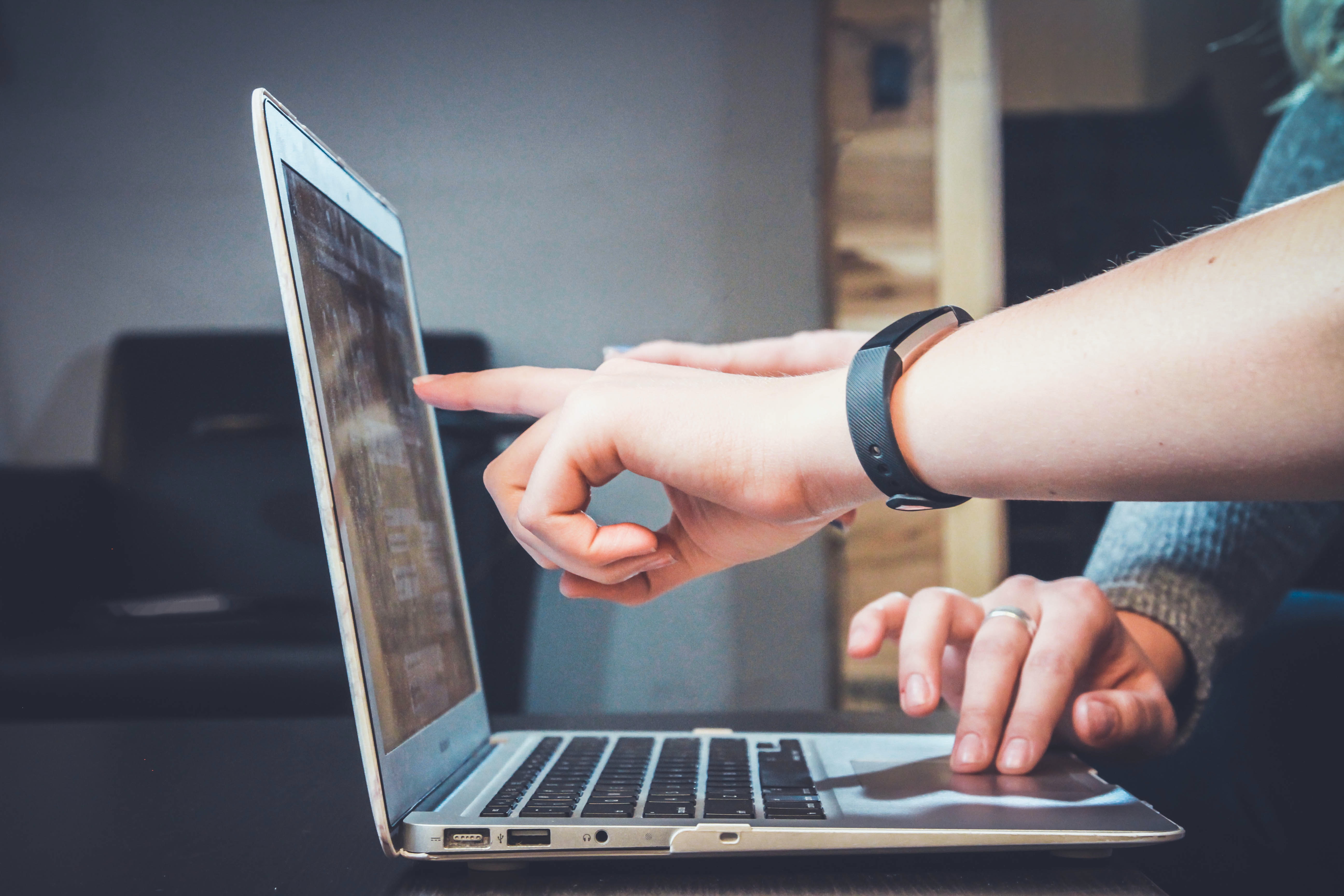 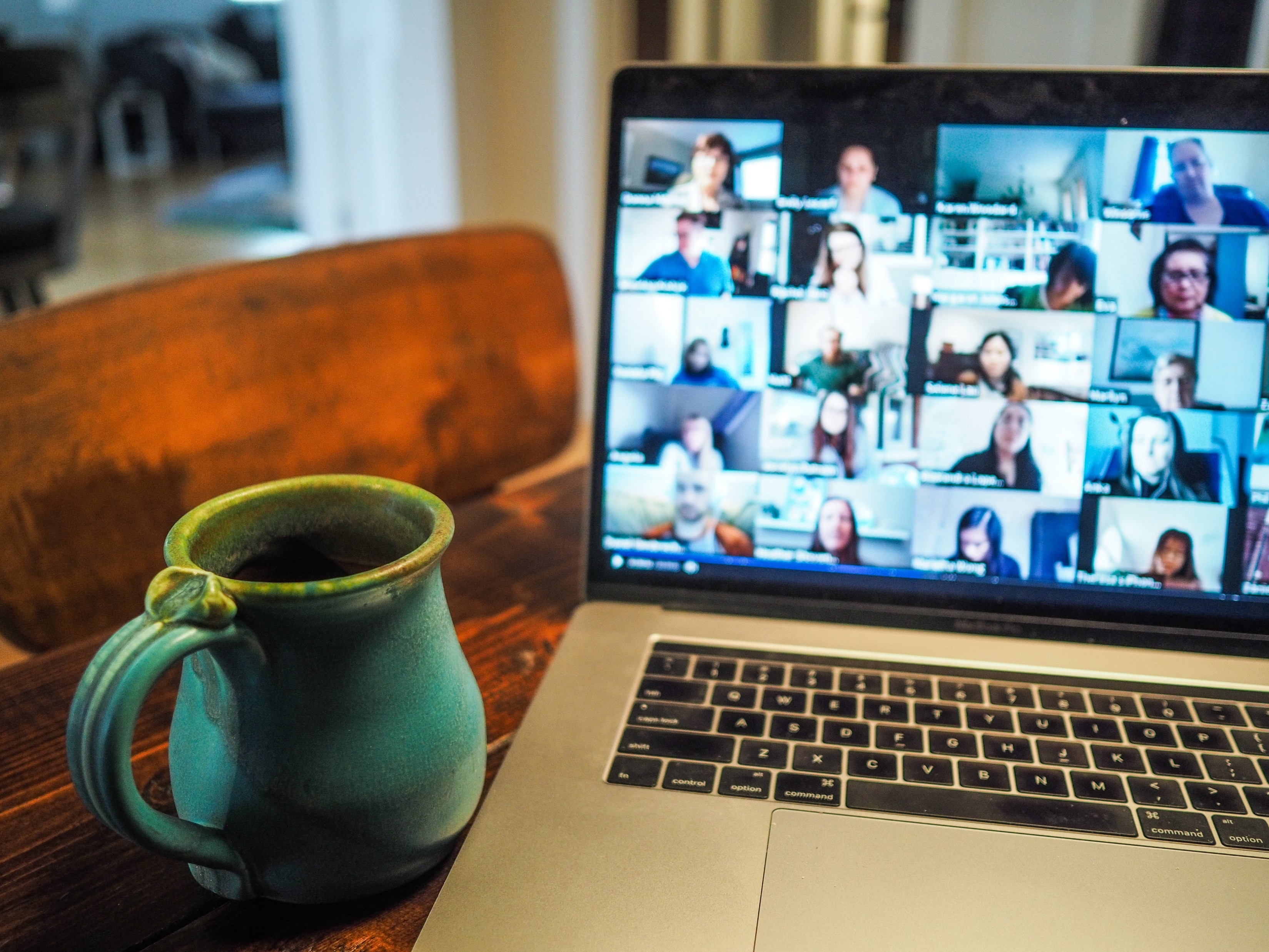 Foto: Unsplash
Foto: Unsplash
Foto: Jarli & Jordan
Foto:Audum Braastad/NTB
Foto: Getty stock image
Foto: Jarli & Jordan
Undervisningsbistand
Utviklingsprosjekter
Støtte og hjelp til IT i utdanning
Førstelinjesupport
Digitale verktøy
Studentaktive læringsformer  
Varierte vurderingsformer
Fagnær tjeneste
Erfaringsdeling
Kompetanseheving
Pedagogisk utviklingsarbeid
Det samfunnsvitenskapelige fakultet
Side 16
Satser på undervisningskvalitet
Positiv trend
Gode resultater – selv med stor bredde
600 emner av høy kvalitet
Forebyggende arbeid mot frafall
Høyt forholdstall studenter/undervisere: 9,02
Det samfunnsvitenskapelige fakultet
Side 17
XForskning ved SV-fakultetetX
Foto: Jarli & Jordan
[Speaker Notes: Uio bildearkiv]
Tildelinger fra Forskningsrådet 2015 - 2022
30 FRIPRO forskerprosjekter
11 FRIPRO unge
	  forskningstalenter
6 prosjekter under fellesløftet
40 forsker/ samarbeids-prosjekter
Foto: Jarli & Jordan
7 forskningssentre
Senter for fremragende forskning (SFF)
Foto: Unsplash
Foto: Unsplash
Det samfunnsvitenskapelige fakultet
Side 19
[Speaker Notes: Bilder fra unsplash og uio bildearkiv]
EUs rammeprogram
ERC
4 Advanced Grants
8 Consolidator Grants
14 Starting Grants

Tematiske (H2020 og HE)
3 koordinatorprosjekter
17 partnerprosjekter
Marie Skłodowska-Curie Actions
5 doktorgradsnettverk (1 koordinator)
7 postdoktorprosjekter
Total bevilgning 2014-2022: 43,9 millioner euro
Side 20
Foto: Unsplash
Foto: Wikipedia
Målrettet satsning
ERC
De to første i 2012, totalt 26 innvilget
En forsker – tre prosjekter

Marie Skłodowska-Curie Actions
Rekruttere unge, fremragende forskere
7 tildelinger siden 2018

Tematiske
Stort potensiale
Satsing med Horisont Europa
Side 21
Foto: Unsplash
[Speaker Notes: unsplash]
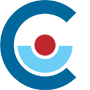 Circle U.
Europeisk universitetsallianse bestående av 9 universiteter
Vil legge til rette for at studenter og ansatte kan studere og samarbeide på tvers av landegrenser
Foto: Circle U.
Foto: Circle U.
Side 22
[Speaker Notes: Målet er å etablere et inkluderende, forskningsintensivt og tverrfaglig europeisk universitet.
Samarbeid på tvers av institusjoner, mellom ansatte, mellom studenter, og mellom studenter og ansatte. 
Etablering av forskningsprosjekter og nye studietilbud.
Medlemmer: Universitetet i Oslo, Aarhus Universitet, Humboldt-Universität zu Berlin, King’s College London, Univerzitet u Beogradu, Université catholique de Louvain, Université Paris Cité, Università di Pisa, Universität Wien.]
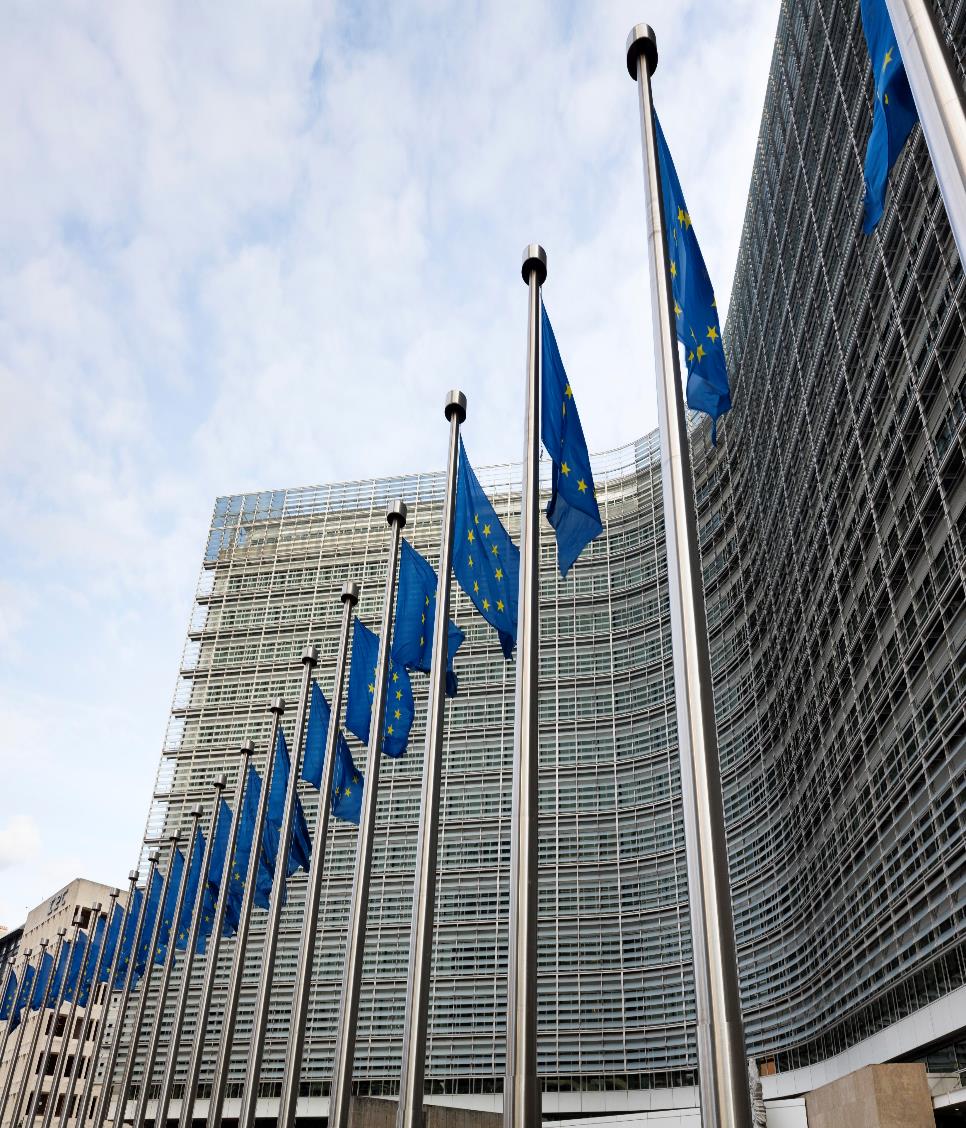 The Guild of European Research-Intensive Universities
21 forskningsintensive breddeuniversiteter fra 16 europeiske land

Jobber med forsknings- og utdanningspolitikk samt innspill til EUs programmer
Side 23
Foto: imageBROKER/Wilfried Wirth
[Speaker Notes: For UiO er påvirkning på den europeiske arenaen viktig, gitt norske universiteters avhengighet av innretningen på EUs politikk, programmer og utlysninger, i tillegg til at forsknings- og utdanningspolitikken som utformes i Brussel i stor grad påvirker nasjonal politikk og nasjonale virkemidler. 
Om The Guild-samarbeidet: https://www.uio.no/om/internasjonalt/the-guild/]
Samfunnsvitenskap ved UiO: Rangeringer
Times Higher Education
Shanghai ranking
Leiden 2021
QS 2022
Public administration 25. plass
Political sciences 36. plass
Economics 37. plass
Sociology 45. plass
Antropologi 40. plass
Sosiologi 49. plass
47. plass 
(best i Norge og Norden)
51.plass 
(best i Norge)
Det samfunnsvitenskapelige fakultet
15.04.2024
Finansiering
Det samfunnsvitenskapelige fakultet
15.04.2024
Side 25
Side 25
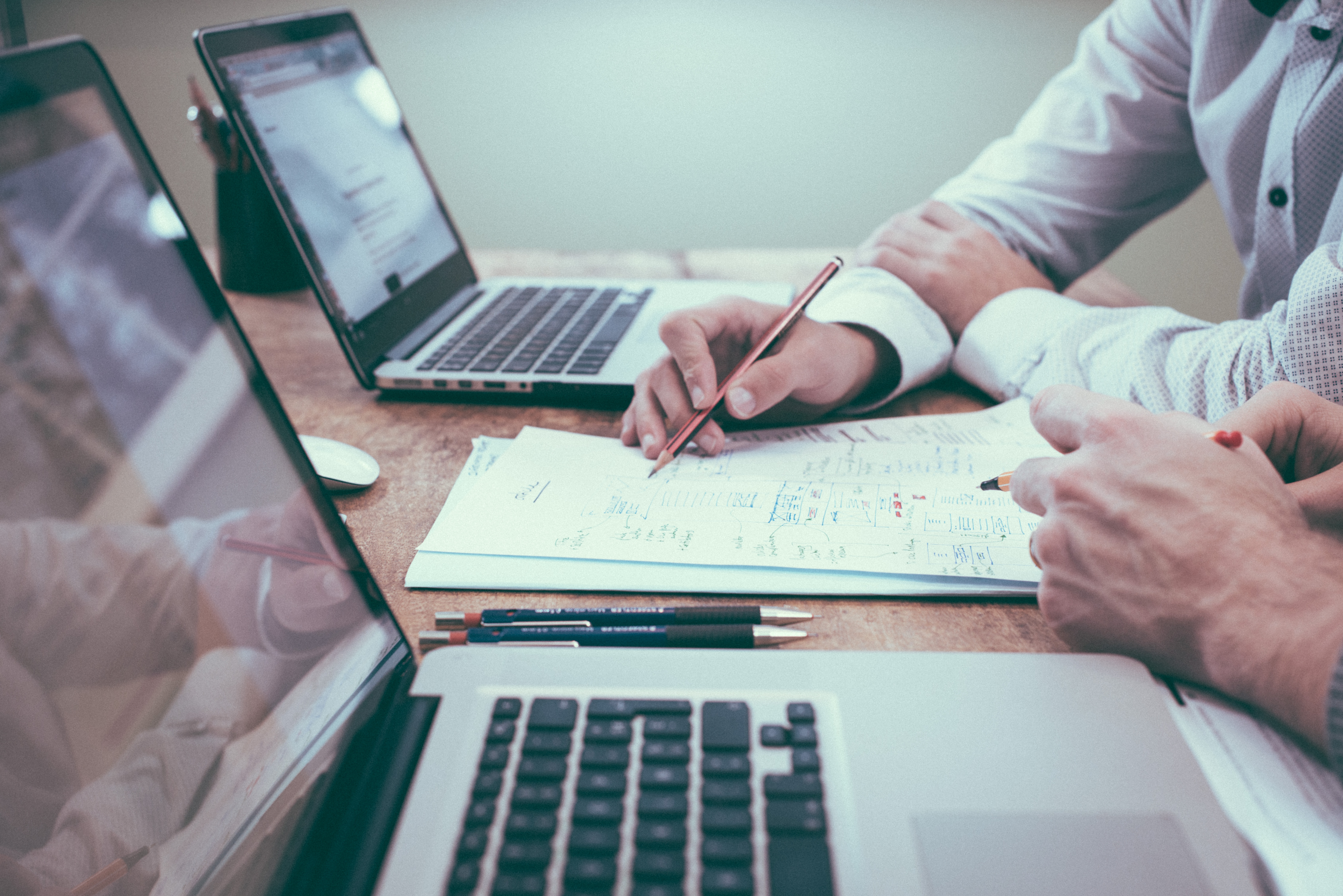 Forskerstøtte
Strategier, høringer, prosesser
Informasjon og veiledning om Forskningsrådet og Horisont Europa
Veiledning i søknadsskriving
Forskningsinfrastruktur
Forskningsetikk og personvern
Forskerstøtte
Det samfunnsvitenskapelige fakultet
Side 26
Foto: Unsplash
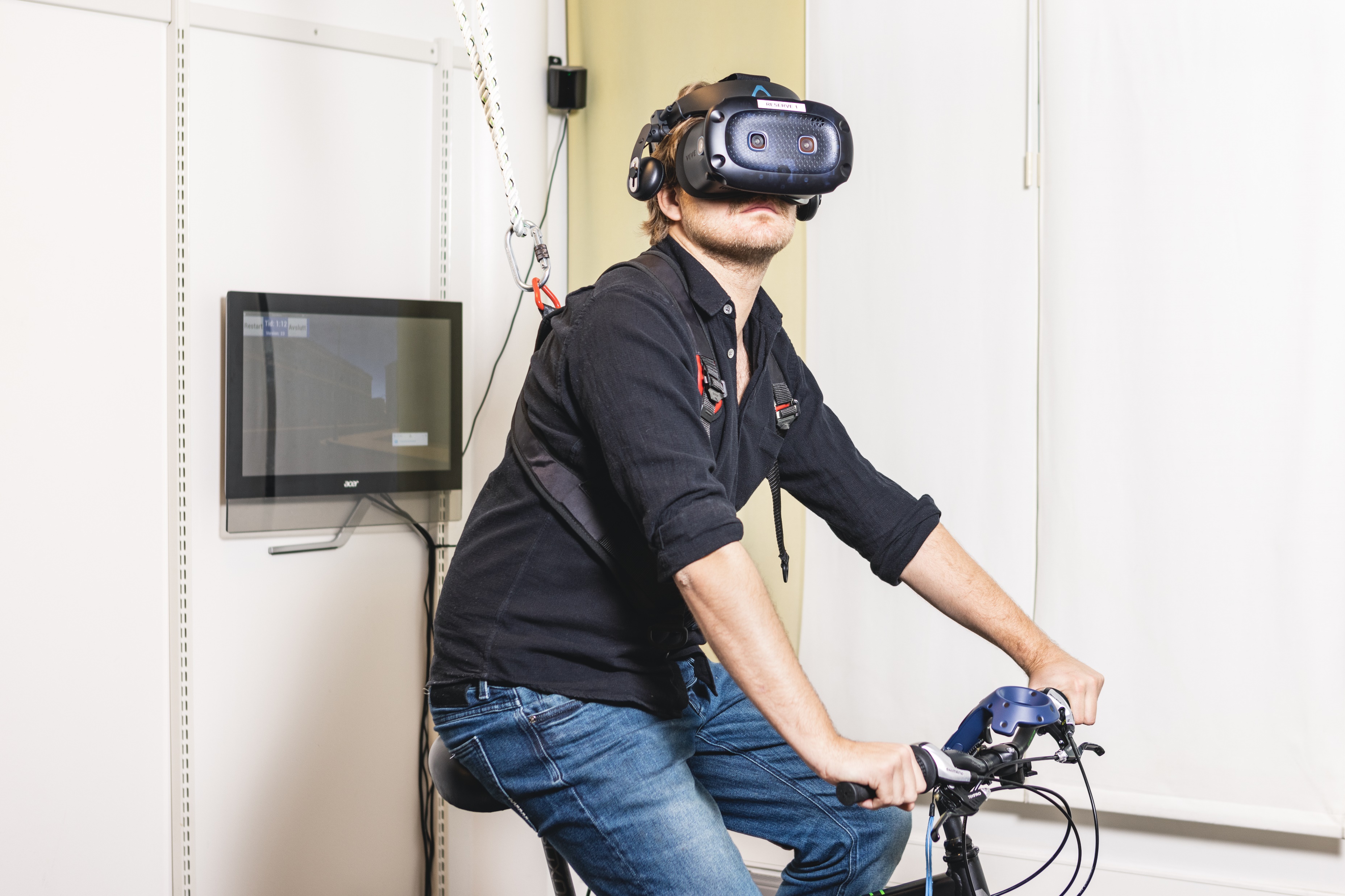 Forskerutdanning
Antallet disputaser i 2022 høyere enn tidligere år – til tross for pandemien


Økt opptak som resultat av suksess med ekstern finansiering
Sett inn bilde her
Det samfunnsvitenskapelige fakultet
Side 27
Foto: Jarli & Jordan
Foto: Colourbox
[Speaker Notes: uio bildearkiv]
Strategiske målsettinger

Utvikling i kjønnsbalanse
XLIKESTILLINGX
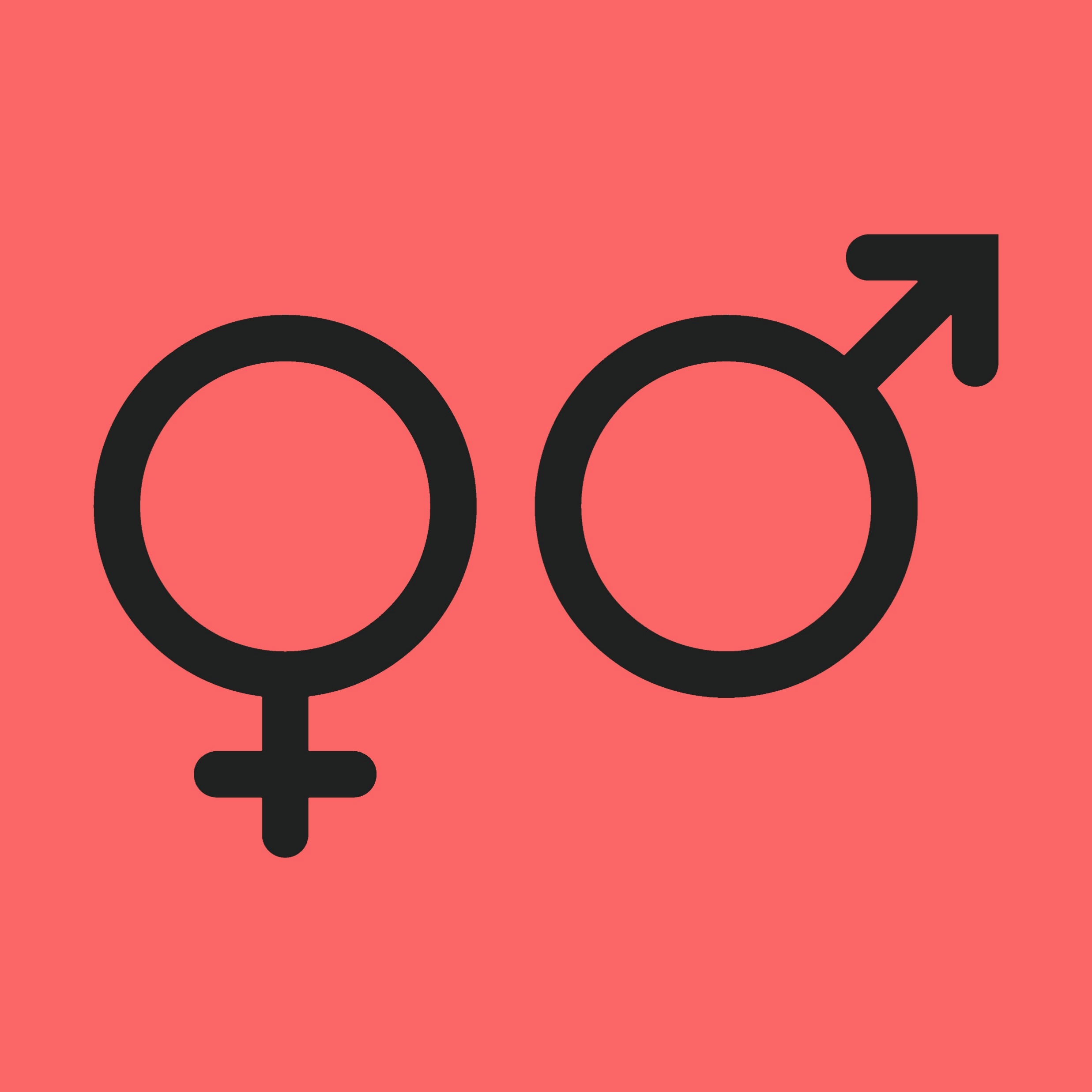 Side 28
Samfunnsinnovasjon – kunnskap i bruk
Det samfunnsvitenskapelige fakultet
15.04.2024
Side 29
Vi bidrar til en kunnskapsbasert samfunnsdebatt
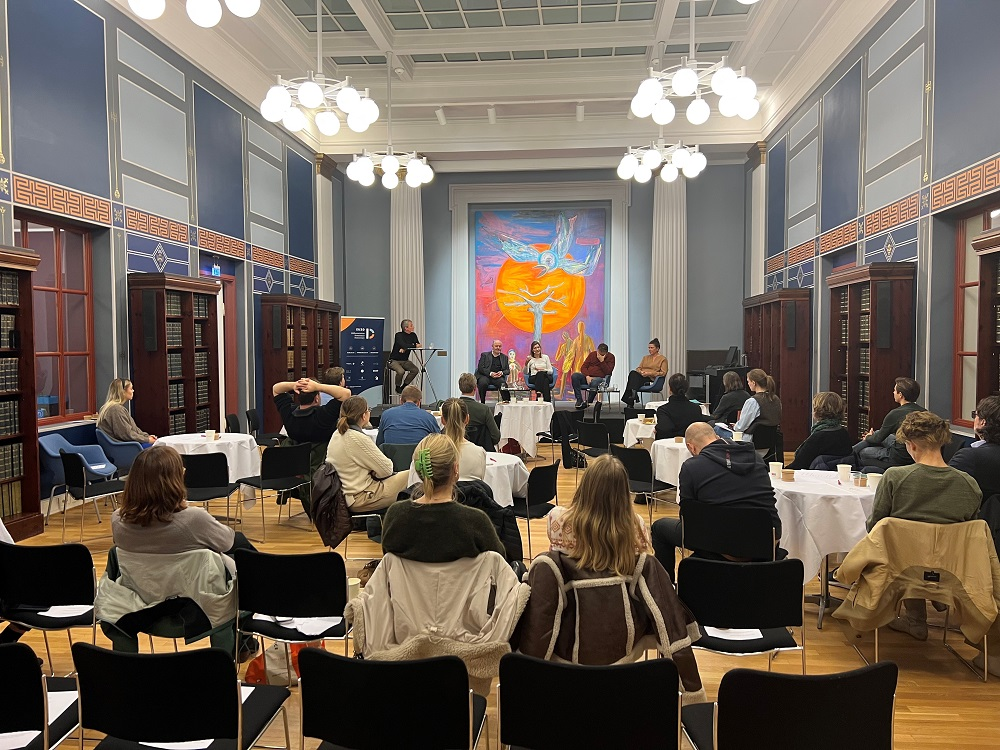 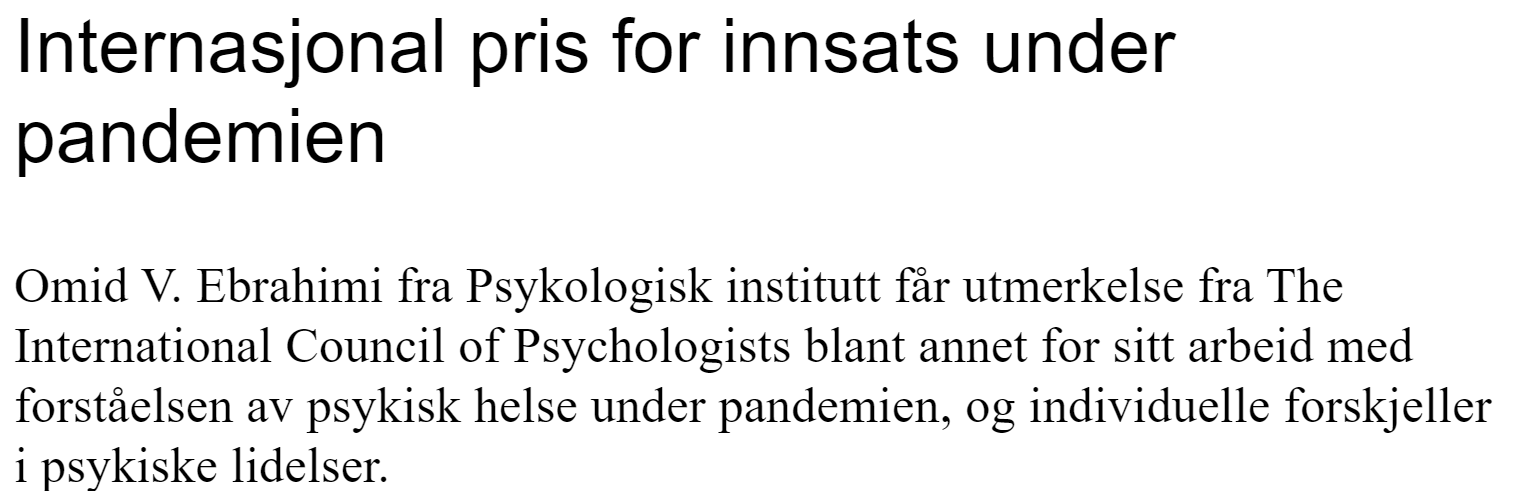 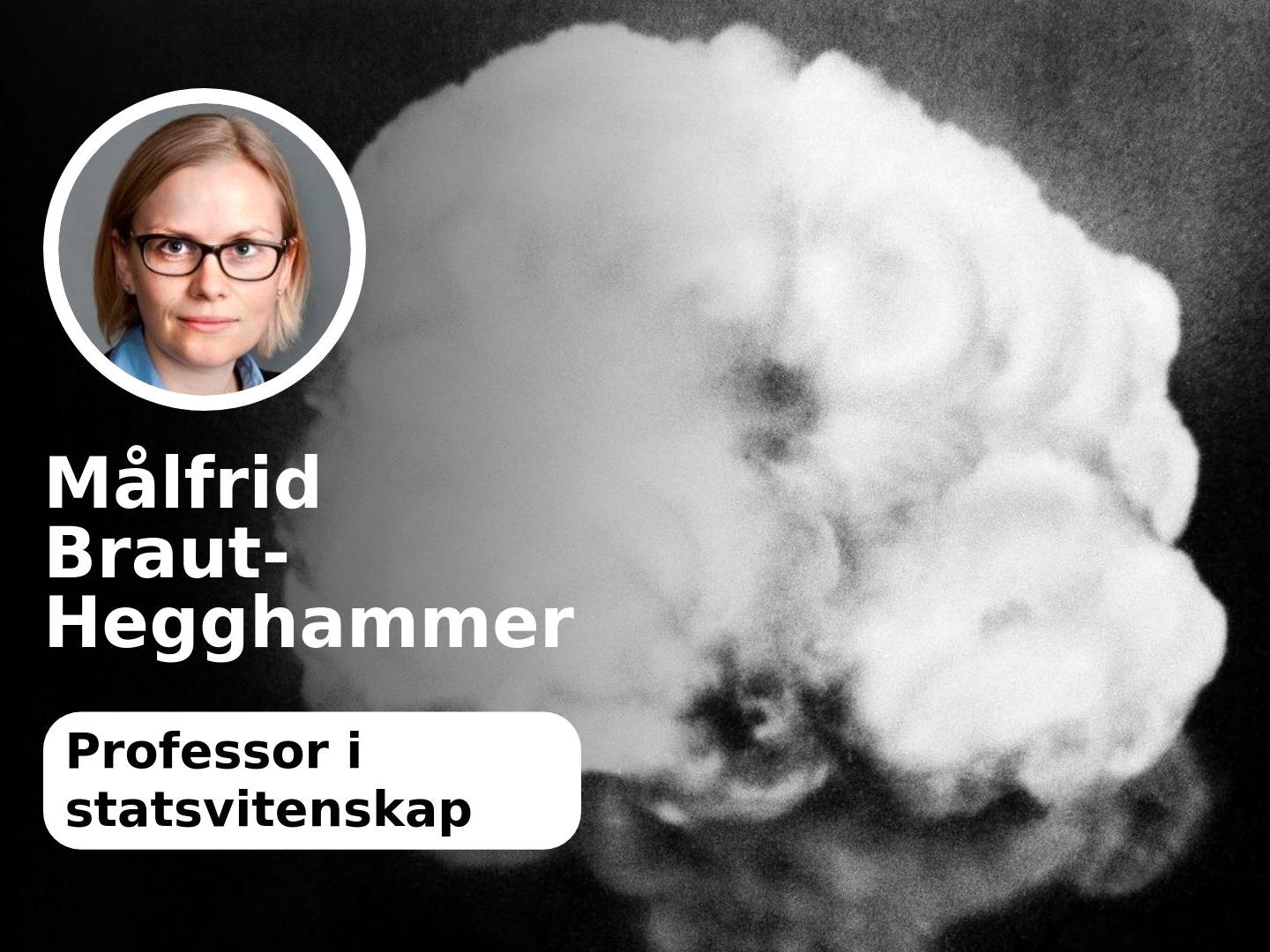 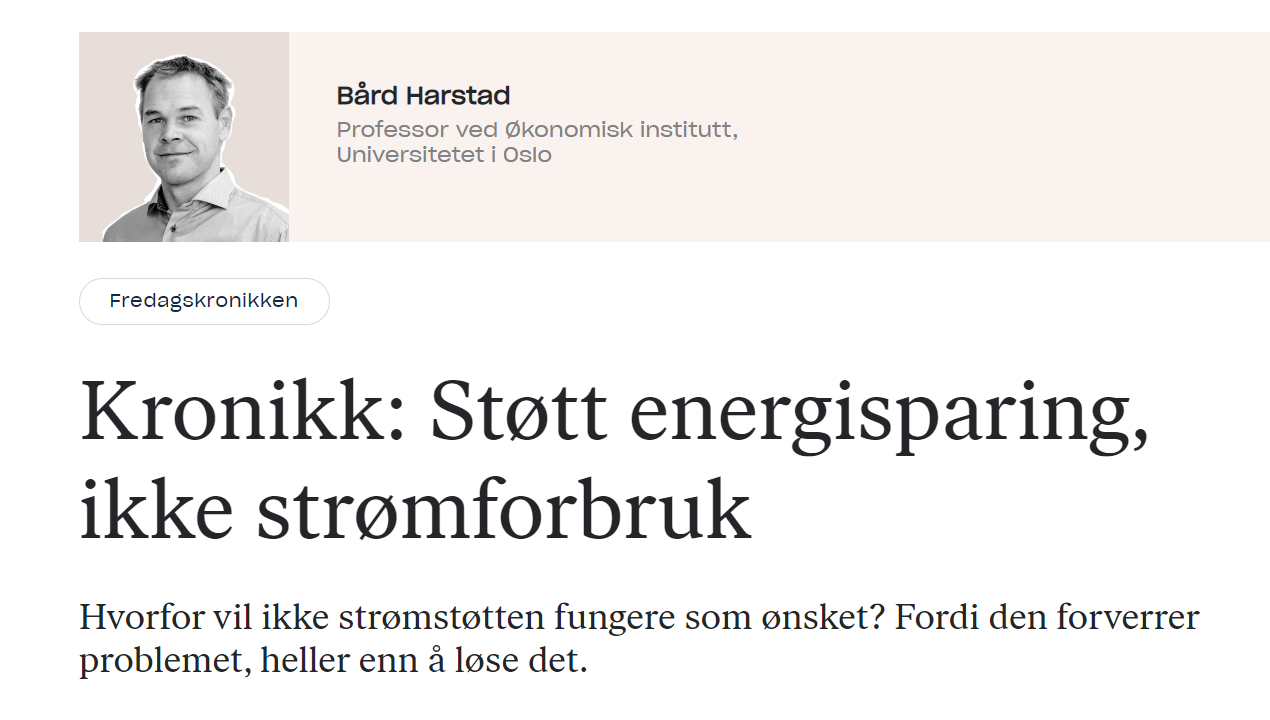 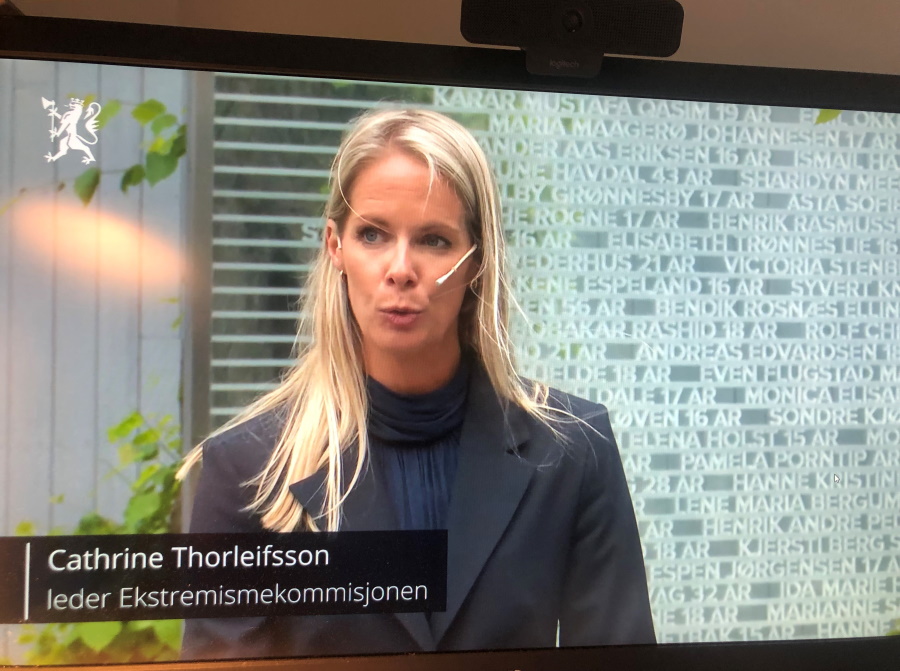 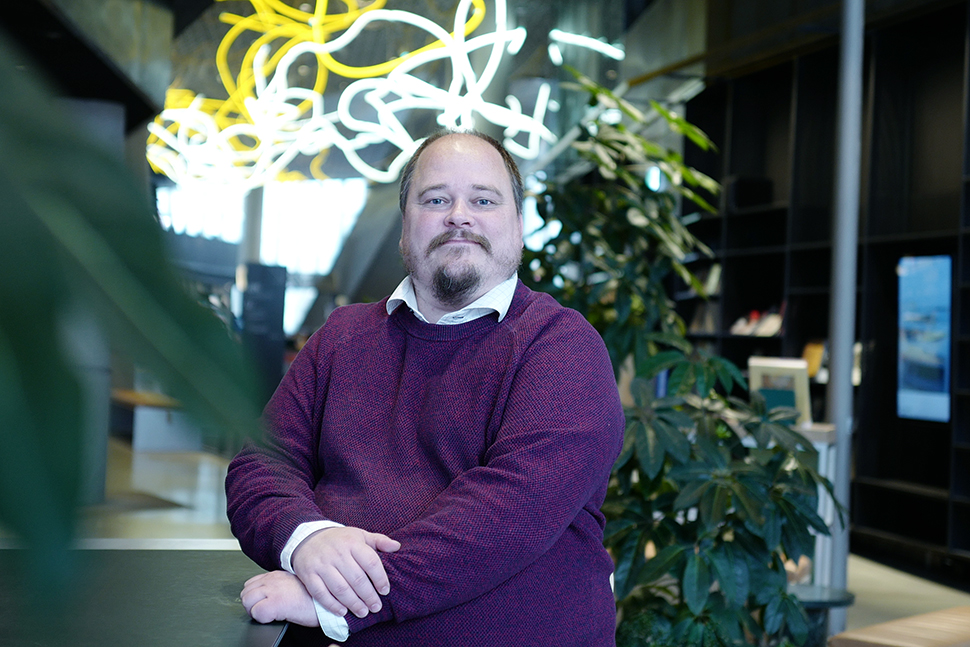 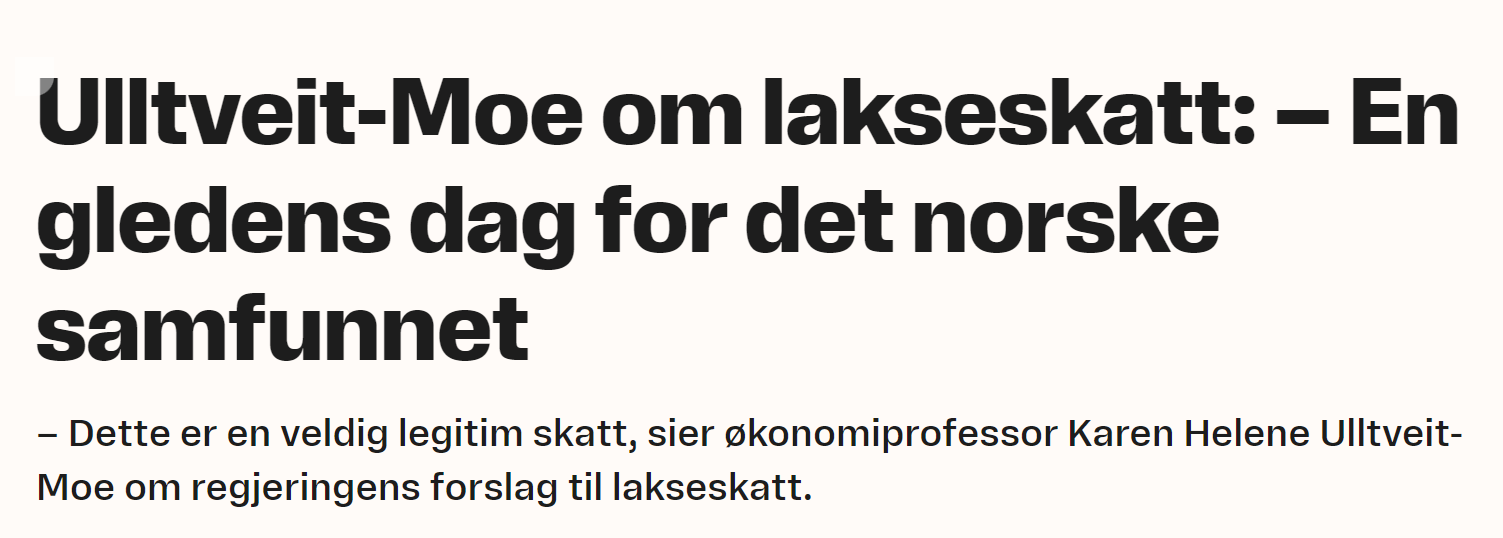 Det samfunnsvitenskapelige fakultet
Side 30
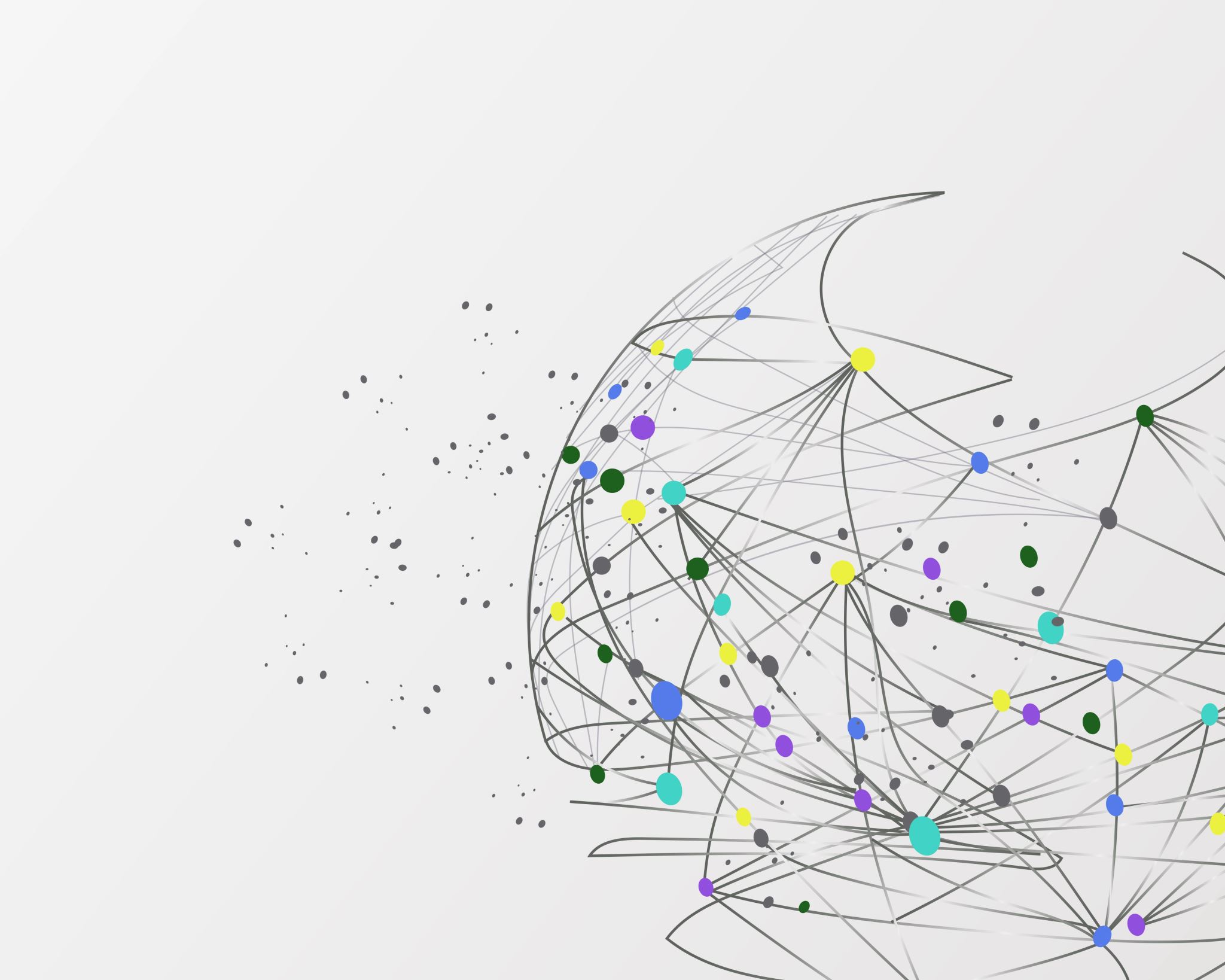 Veien videre
Satser videre på fremragende forskning og utdanning 

Likestilling og mangfold blant studenter og ansatte

Samfunnsinnovasjon

Satsing på forskningsinfrastruktur og forskningsetikk
Det samfunnsvitenskapelige fakultet
Universitetet i Oslo
Side 31